Extending the Comprehensive MissionUpdate and Next Steps
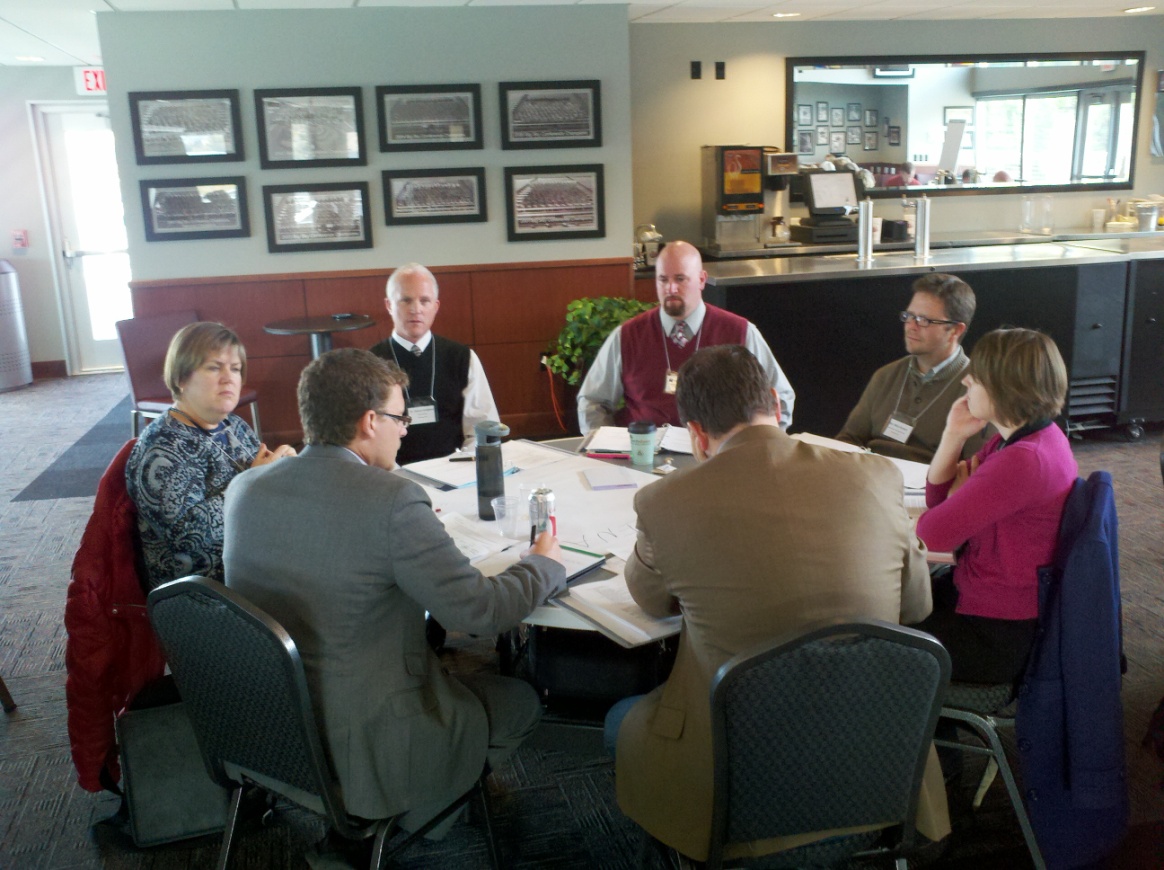 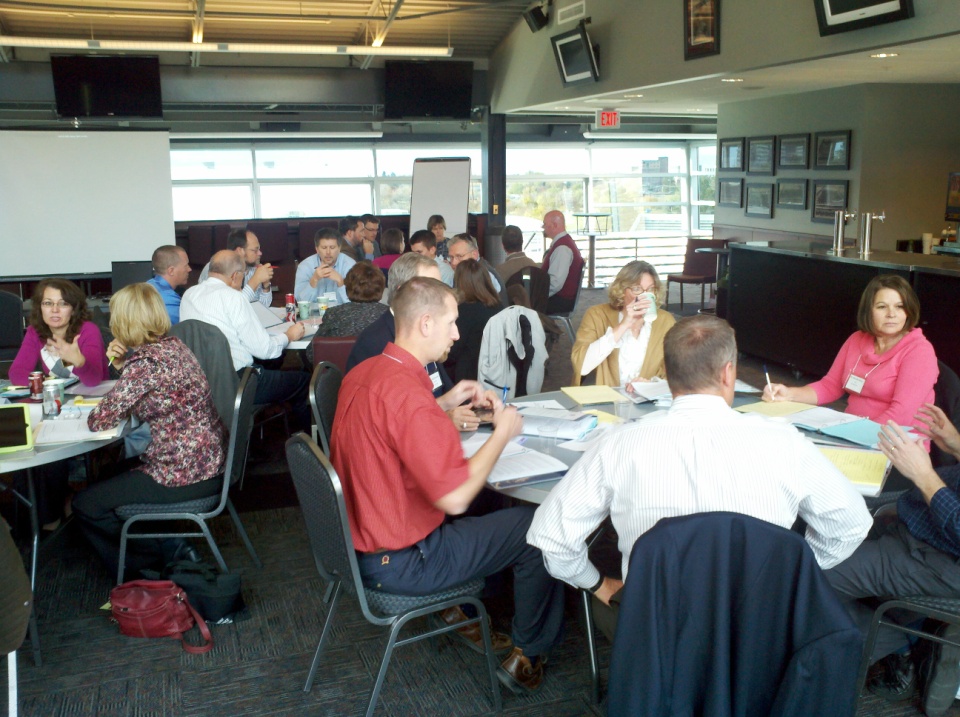 Montana’s Vision for Two-Year Education
Transform lives and create opportunities through educating the citizens of the state of Montana
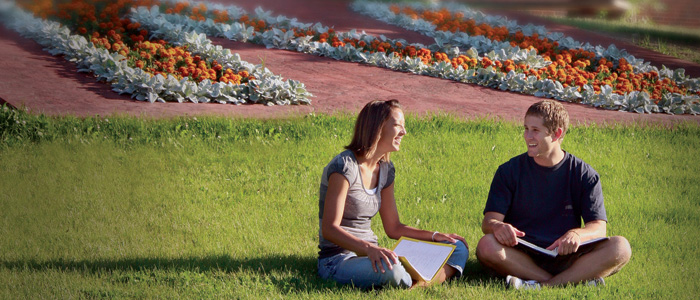 Montana University System Website
[Speaker Notes: Travelling across the state, we heard from students, faculty and staff, administrators, community members, teachers, and business leaders. In each community, we found a commitment to Montana’s vision of two-year education, where our shared priority is the student.]
A Brief Look at the Growth of Our COTs
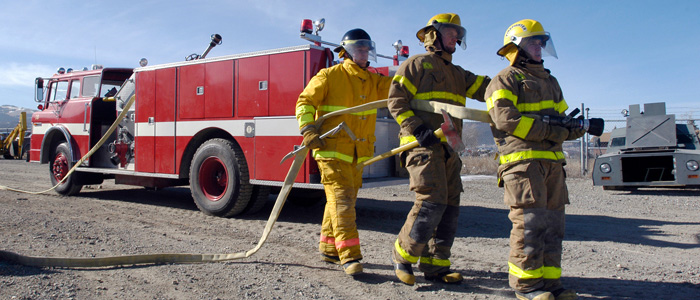 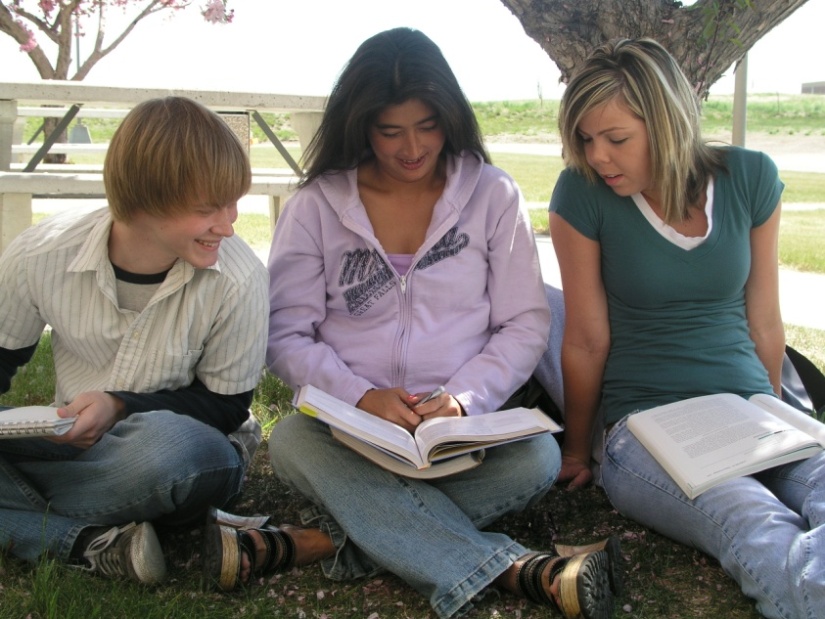 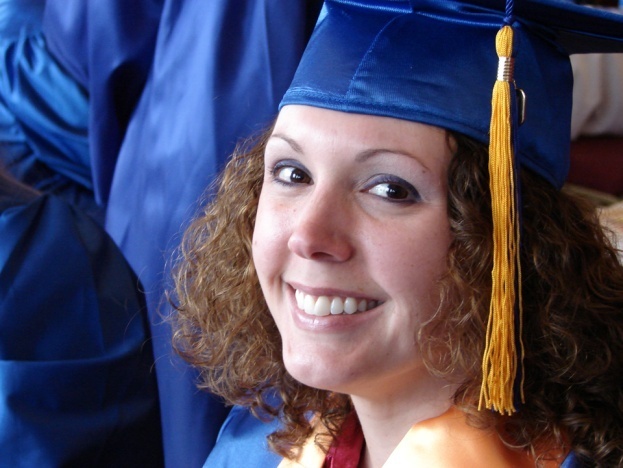 In the past ten years, headcount at the COTs has more than doubled, growing by over 4,800 students.  Over the same time period, student FTE increased by 2,936 or 94%.
October Listening SessionsBillings, Butte, Great Falls, Helena, & Missoula
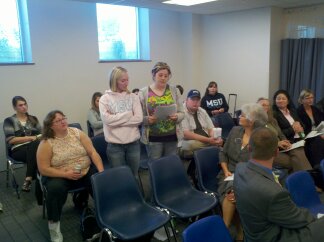 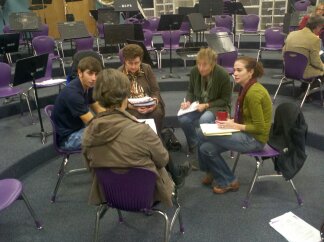 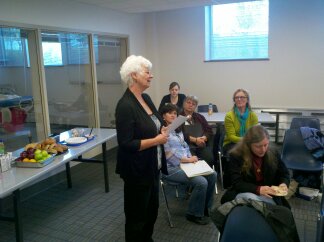 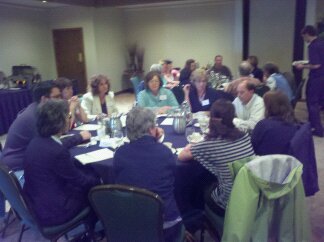 Eight General Themes from the College!NOW Listening Sessions
Helena – October 3
Billings – October 5
Missoula – October 13
Butte – October 17
Great Falls – October 19
theme 1 Changing the Organizational Culture
Rebranding Process
Positive Outcomes
Opportunity to promote COTs as affordable access to higher education
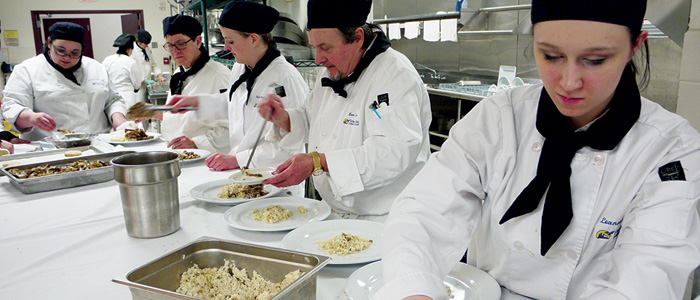 Flathead Valley Community College, MUS Website
theme 2 Importance of Expanding the Comprehensive Mission
University Transfer
Adult-friendly Programming
Developmental Education
Partnerships
Workforce/CTE
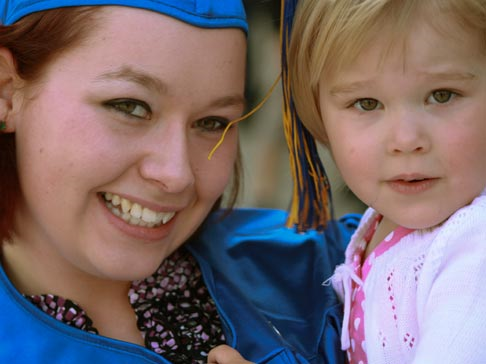 MSU-Great Falls COT Website
theme 3 Funding and Facilities
Space
Staffing
Funding
Sustainability
Localized Plan
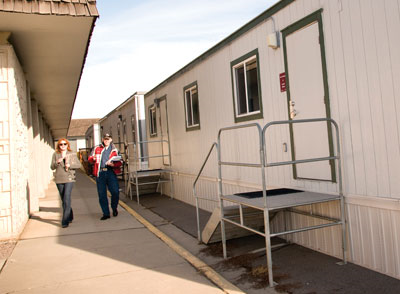 Missoula Independent article on record enrollment at UM Missoula COT, Feb. 4, 2010
theme 4 Expanding Services to Support Students
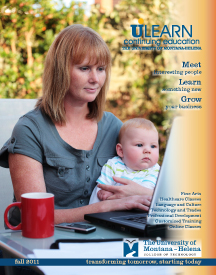 Support Services
Expanded Services
Veterans
Childcare
UM-Helena COT ULEARN Continuing Education
theme 5 Workforce and Community Connections
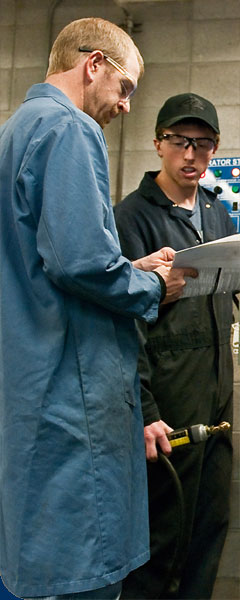 Engage Business and Industry
Community Connections
Workforce Development Opportunities
MSU-Billings COT Website
theme 6 Unique Issues of Embedded COTs
Coordination of Services
Duplication?
Competition?
University Partnership
Affiliation
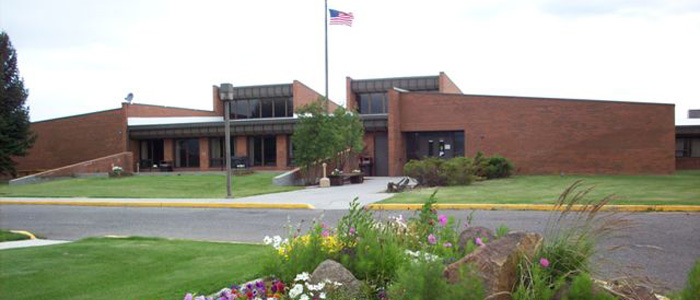 MT Tech COT
theme 7 Flexibility and Responsiveness
Reaching New and Different Markets
Rapid Response
Laddering of Programs
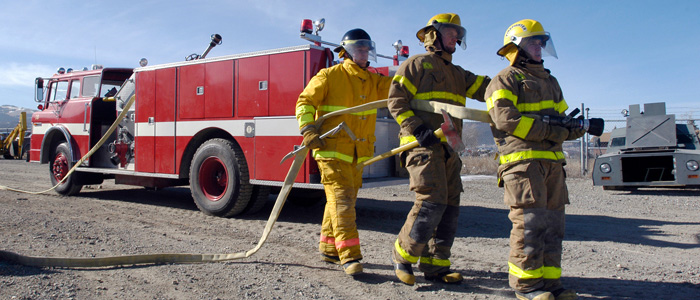 UM-Helena COT, Montana University System Website
theme 8 K-12 Coordination
Pathways
Dual Enrollment
Perceptions and Misperceptions
ABE/GED
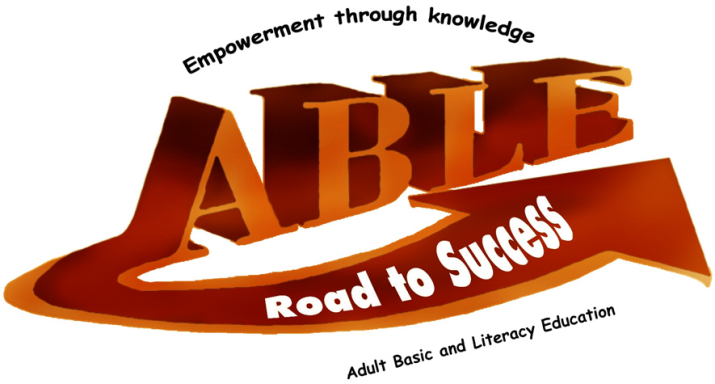 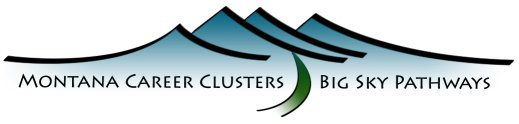 November 3-4 Retreat
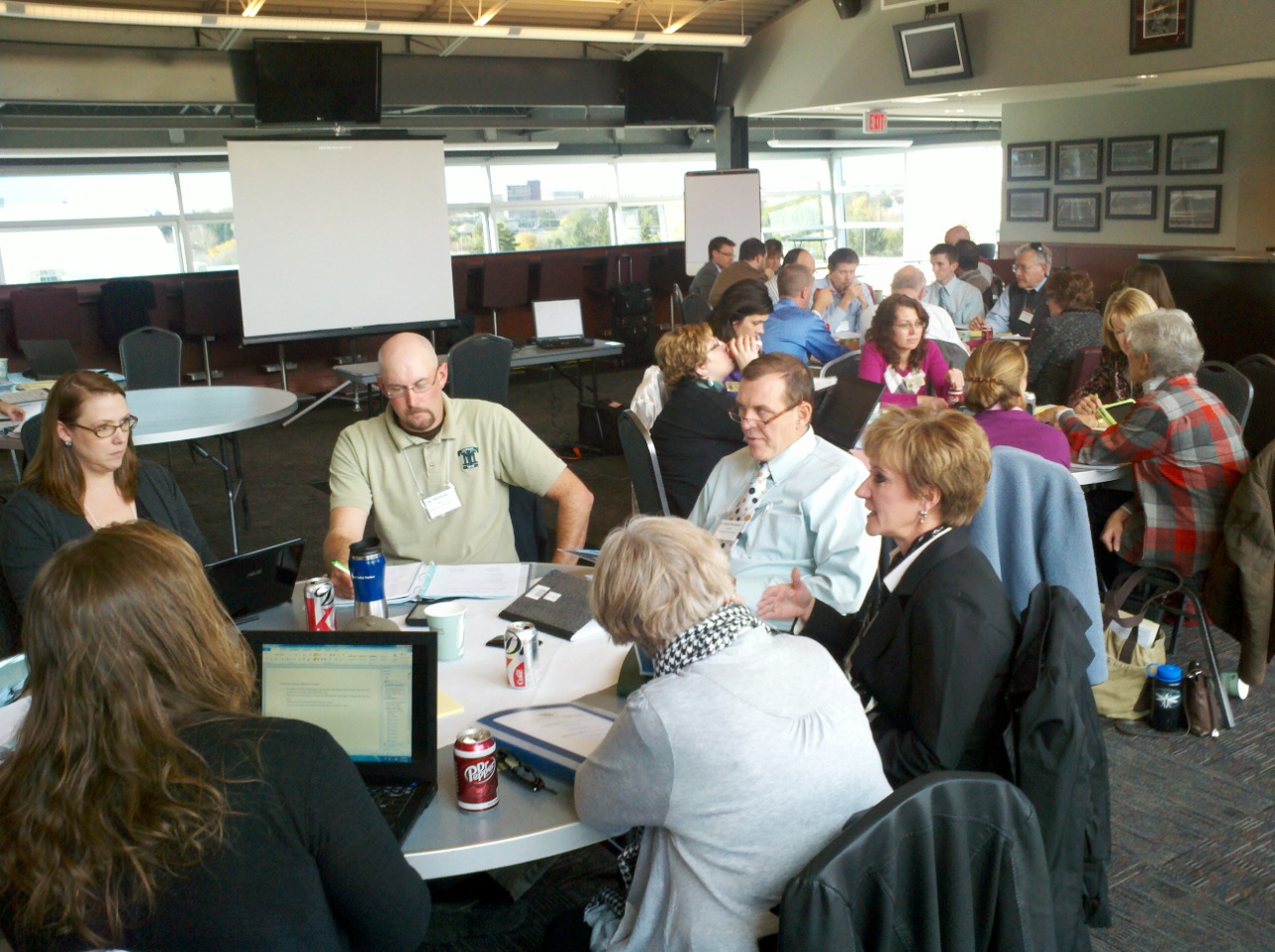 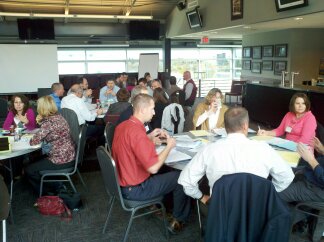 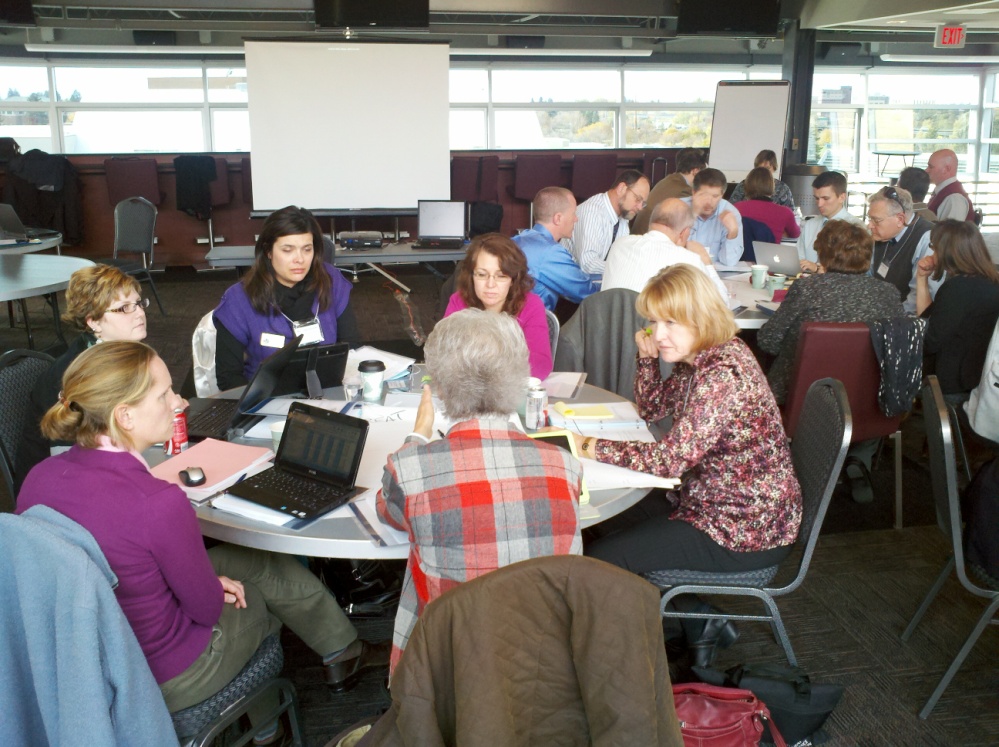 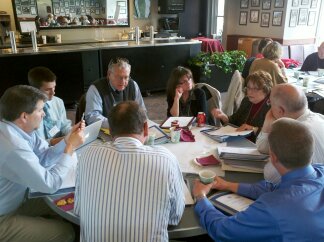 [Speaker Notes: Travelling across the state, we heard from students, faculty and staff, administrators, community members, teachers, and business leaders. In each community, we found a commitment to Montana’s vision of two-year education, where our shared priority is the student.]
Nov 3-4 Retreat Outcomes
Comprehensive Mission Planning Process by Campus
Networking/Sharing/Learning
Requests for Additional Consulting Help
Nov 3-4 Retreat Outcomes
Creating a “Unified Voice” for 2 year while respecting individual identity
Commitment to Further Engaging Faculty/Staff/Students/Community at each Campus
Stronger Commitment – 2 year/ 4 year
Expanding Strategy #1
Gallatin College Programs (GCP) 
MSU Northern’s College of Technical Sciences 
UM Western’s Two-Year Programs 
Bitterroot College Programs (BCP)
Next Steps New Colleges Added to #1
Develop plan to conduct listening sessions
Work with new colleges to develop plans for extending the comprehensive two-year mission
Integrate into December 15/16 Retreat
Dec 15-16 Retreat
Further Widen the Circle 
Focus on Changing the Names/Brand

Discussion of Comprehensive Mission 2012 – 2013 Implementation Plans (per College – Due Dec 9)
(Strategies, Action Steps, Dates, Resources Needed)
Jan 19-20 BOR Presentation
Draft Comprehensive Mission Expansion Plans Per COT
Resources Needed as Expansion/Phase In
Initial Rename/Rebrand Concept
Dec - Feb Finalizing Comprehensive Mission Expansion Plans
Comprehensive Mission Expansion Plans for each COT Campus 
Update on Planning Process for new Colleges added to Strategy #1 in December 
Identifying Resource Issues/Needs
Timeline
Creating a Unified Summary
Mar 1-2 BOR Agenda Discussion/Action
Presentation of Comprehensive Mission Expansion Plans
Resource Discussion
Rename/Rebrand Recommendation 
Action to Approve Plans
Action to Approve New Names/Brand
Excellent Progress Was Made – We Need to Move Forward!
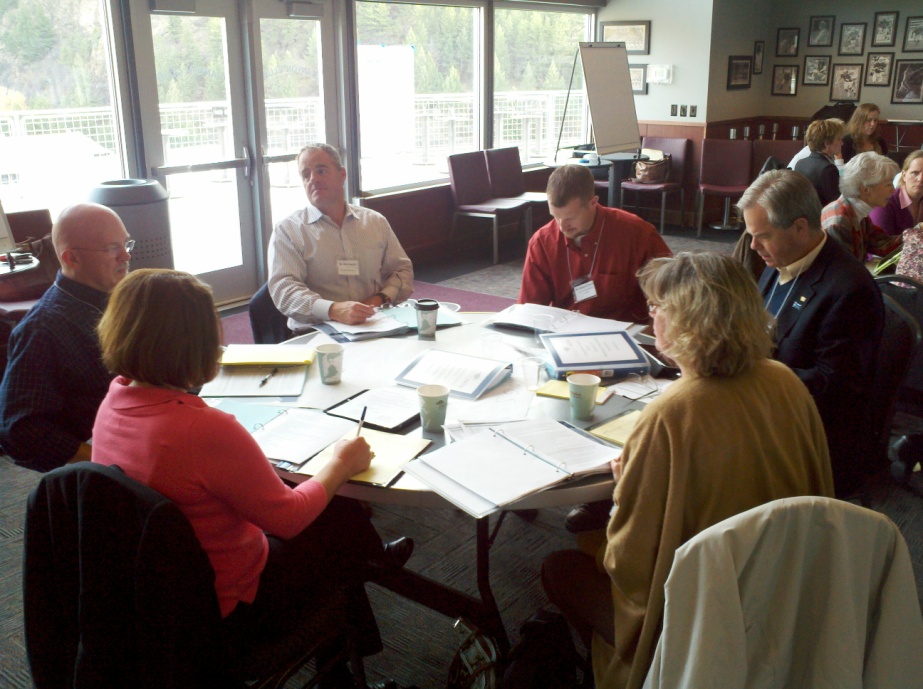 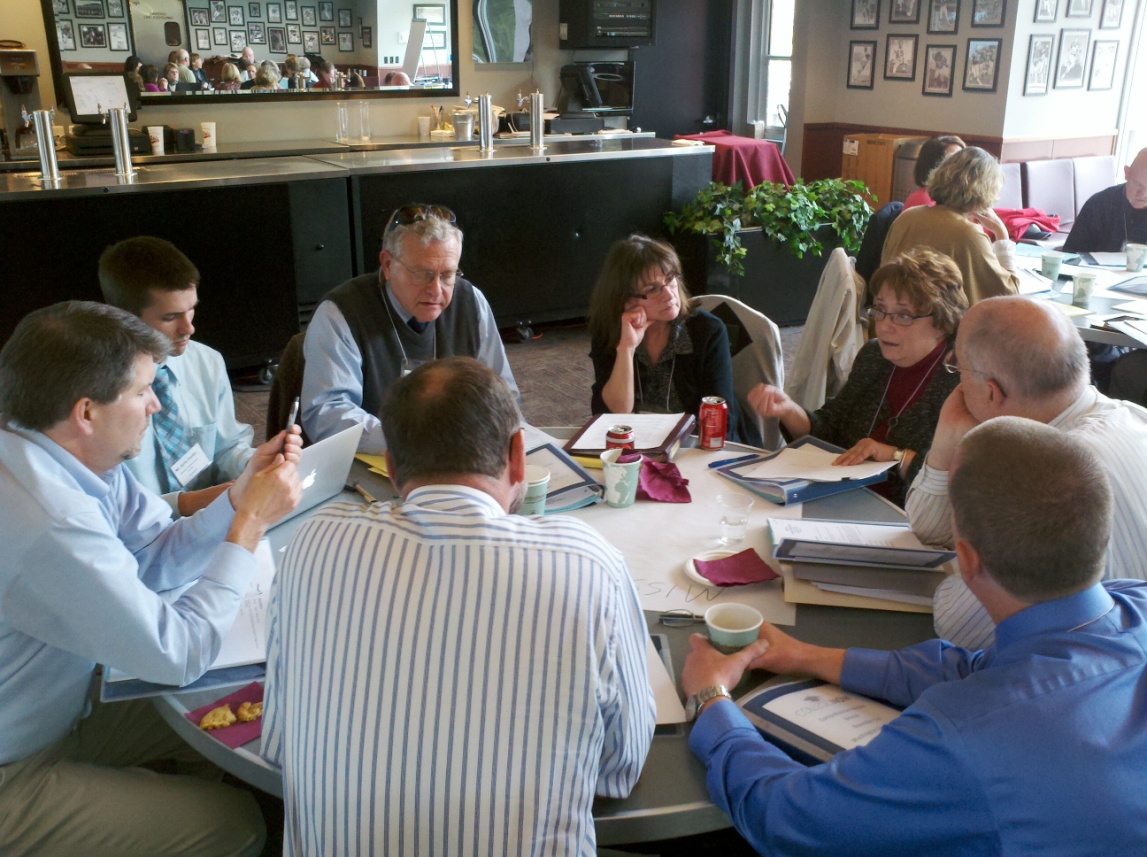 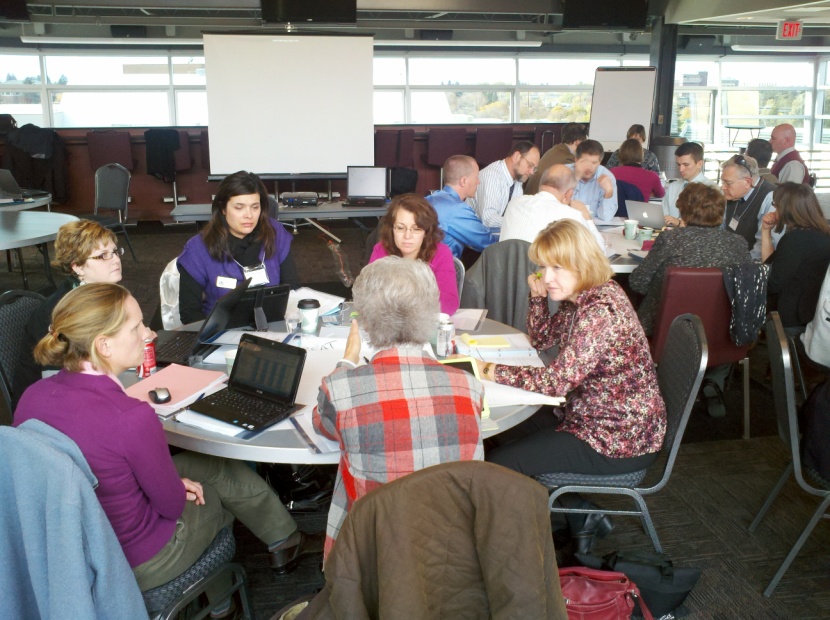